Please Chat in Your Health Center Name and AttendeesThank you!
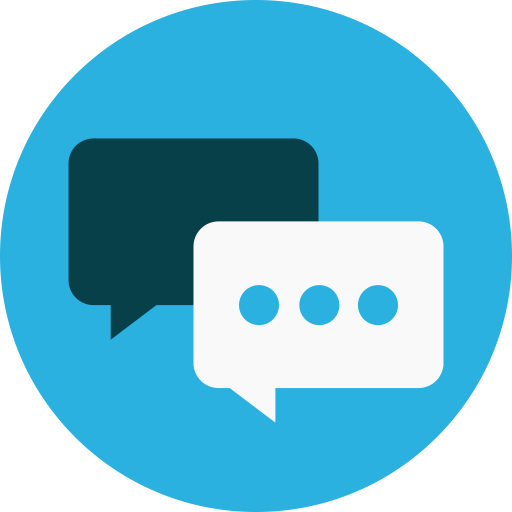 This Photo by Unknown Author is licensed under CC BY-NC
Using Population Health Management to Support Patients with Rising Risk Chronic Conditions
CHCANYS Office Hours 
January 23, 2020
System Design
Every system is perfectly designed to produce the results you are getting.
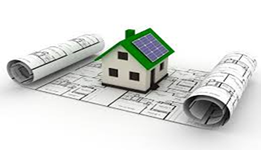 How will we determine risk for patients?
What care  do patients need at each risk level?
What are goals for care at each level?
Who provides the care using what modalities?  
How will care be coordinated?
What measures will we use to know we are moving the needle to improve outcomes, processes, experience?
Population Health Management
Population  Health Management  Goals:
Ensure a good medical home for all patients.
Give patients at each level the care and support needed to enable patient to manage, maintain their health at highest level.
Keep patients from moving up the pyramid.
Complex
Complex Care Management
Chronic Condition
Disease, Medication, Care  Management
At Risk/Rising Risk
Self-Management & Group Support
Healthy
Preventive Care
Source:  Kevin Grumbach, M.D., UCSF.  Webinar, “Patient Empanelment”, July 18, 2016
Risk Stratification for Patients with Diabetes
Stratification Source: American Diabetes Association
How will you identify patients with the chronic condition and determine which patients are in each level of the pyramid? 
Within each level of the pyramid, are there subgroups of complexity, e.g., patients with SDH factors of importance or patients with one or more additional chronic conditions that may increase need for PHM?
Complex/High Risk Diabetes
A1C > 9
N=
Diabetes
A1C  6.5 to 9
N=
Diabetes Risk
A1C  5.7 to 6.4
N=
No Diabetes 
A1C <5.7
N=
Total N=
Source:  Kevin Grumbach, M.D., UCSF.  Webinar, “Patient Empanelment”, July 18, 2016
Wrap up and Next Steps – Getting Started
Start with system design in mind
“Just do it” is not a solution in complex adaptive systems like health care and primary care
There is no magic or easy solution.  
If it was easy, we would have done it already
It is work and will take time; done right the juice (improved results for patients) is worth the squeeze.
Know how much you can do with existing resources – as you start, use a small population sample and keep you aim ambitious
Pick a defined population of focus - use the PHM pyramid to support this process 
Use the Model for Improvement to test and drive learning and build capability
It will help you build a reliable and effective system for getting measurable results
You will build on it to spread the PHM approach to other patient groups
Anchor processes for sustainability
Scale, expand your populations of focus as you learn, develop tools, have additional resources